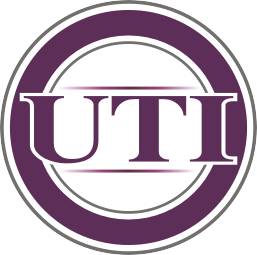 Universidad Teológica
Interdenominacional
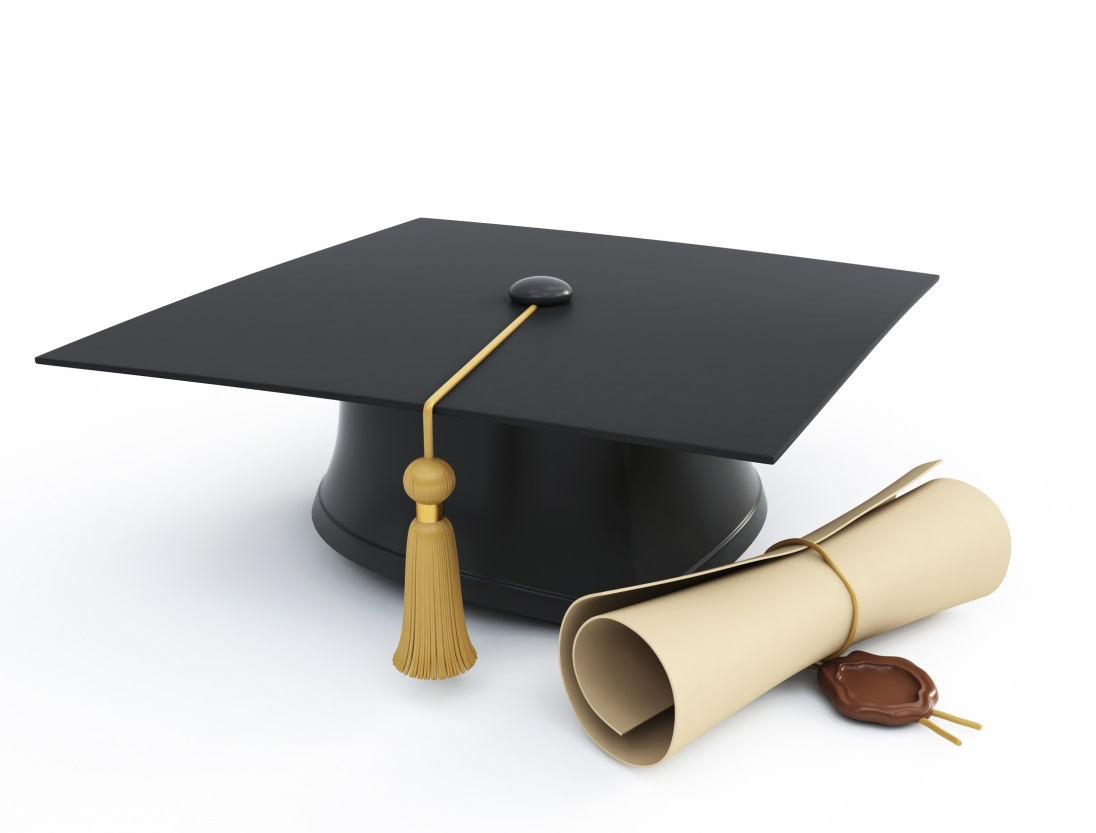 Entrenando gente para servir a Dios con excelencia.
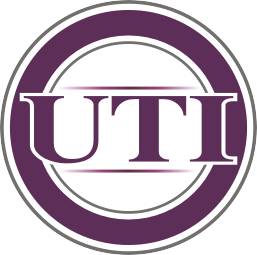 www.UniversidadSiloe.com
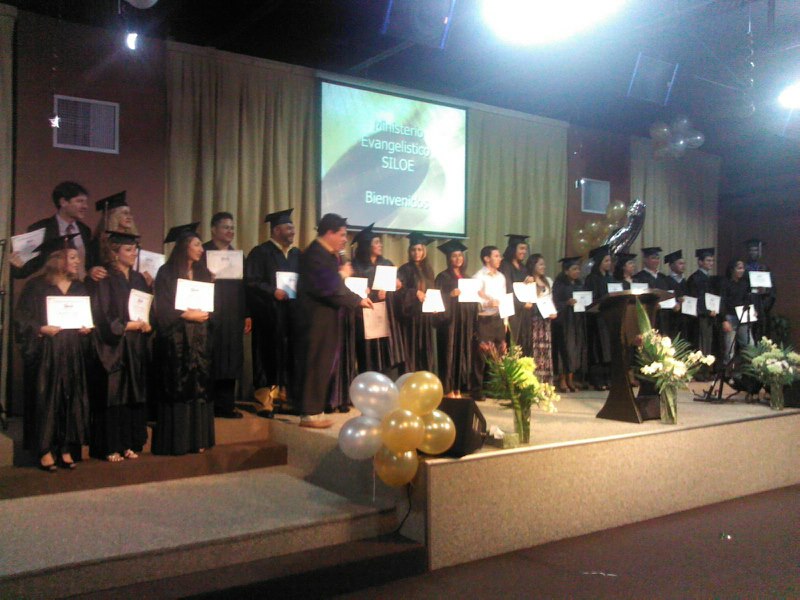 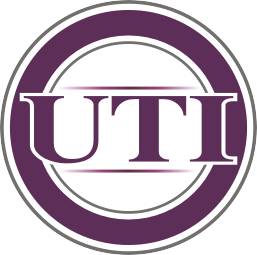 Clases por internet (on-line)
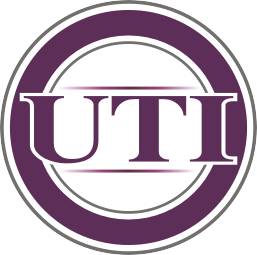 Universidad Teológica Interdenominacional
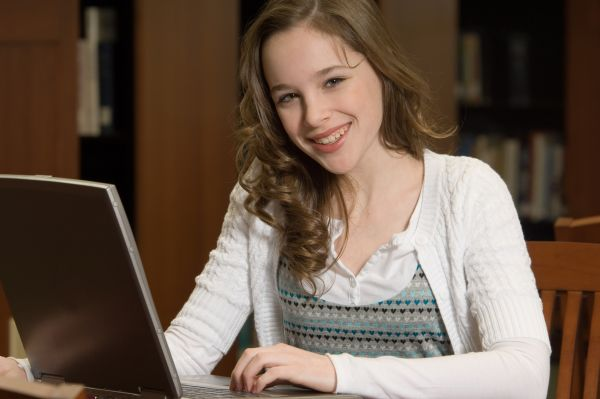 Clases Presenciales
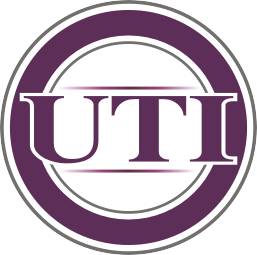 Universidad Teológica Interdenominacional
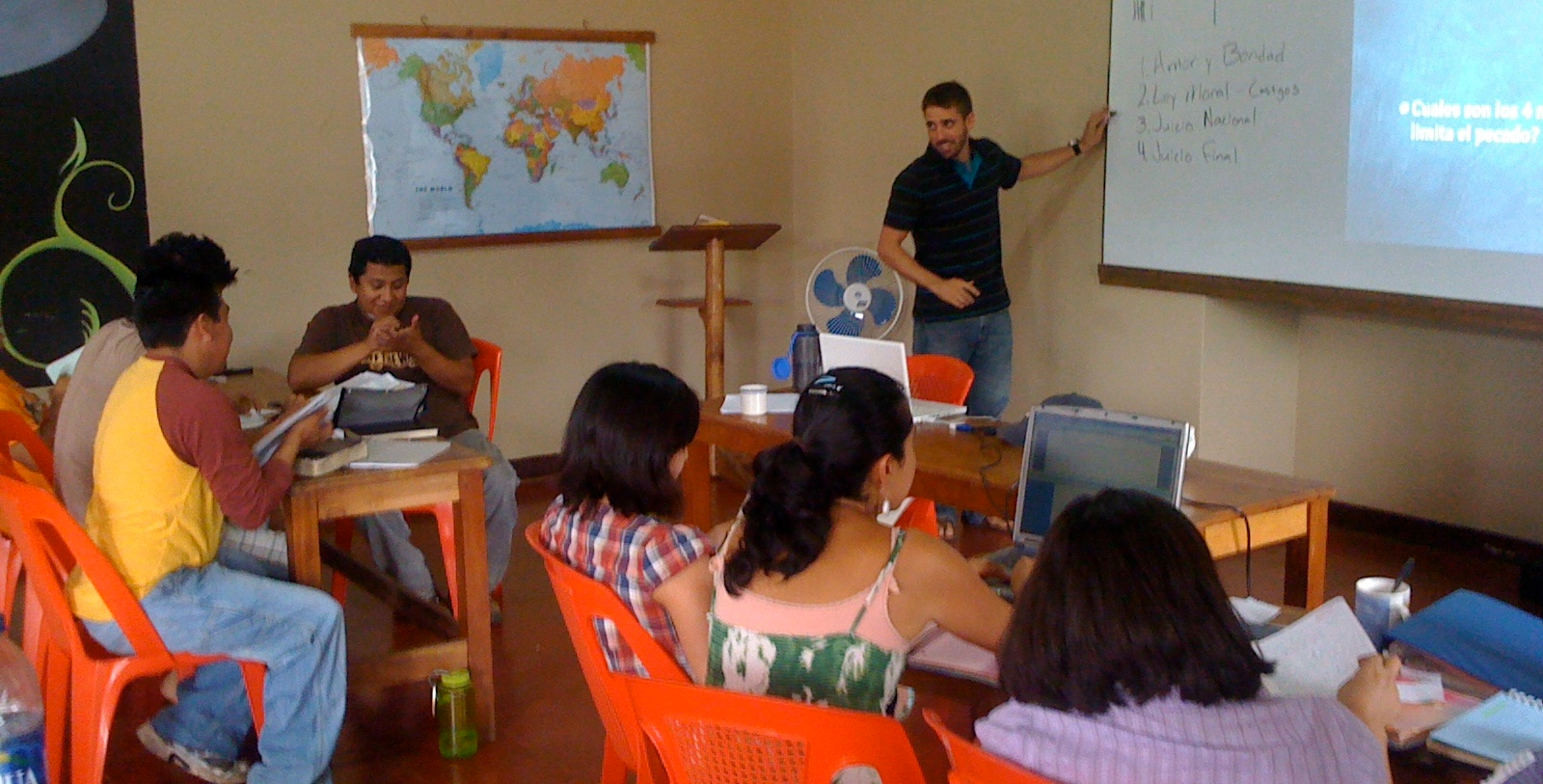 Cursos disponibles
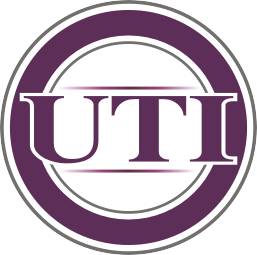 Universidad Teológica Interdenominacional
• Capellanía • Instituto Bíblico• Guía para el Nuevo Creyente (GNC)• Curso de Liderazgo Cristiano• Curso de Superación para Pastores y Líderes
• Seminario (Licenciatura, Maestrías y Doctorados)• Curso Avanzado para el Ministro.• La estrategia celular.• Desarrollo Familiar• Curso para solteros• Computación para el Ministro.
Acreditaciones
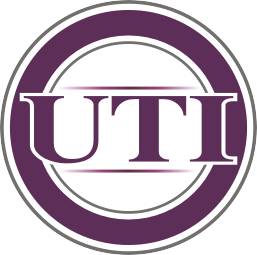 Universidad Teológica Interdenominacional
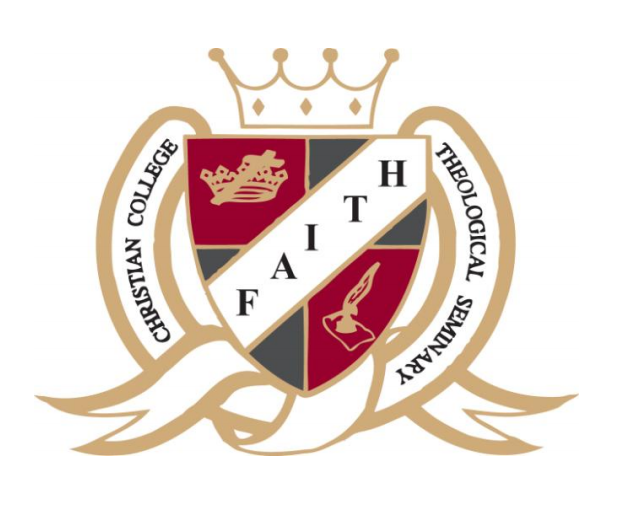 Faith Theological Seminary and Christian College
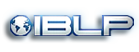 Instituto Bíblico Luis Palau
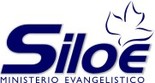 Ministerio Internacional Evangelistico Siloe
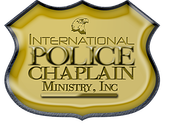 International Police Chaplain Ministry
Escuelas Presenciales
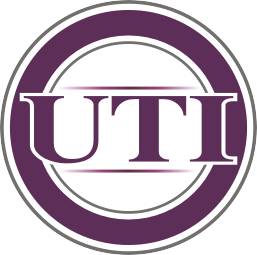 Universidad Teológica Interdenominacional
Ahora usted puede estudiar cerca de su casa.
Complemente con cursos por internet en www.UniverisidadSiloe.com
Prepárese para servir con excelencia.

Usted Obtendrá
Todos los materiales y las clases.
Una graduación con toga, birrete y tazel.
Un Diploma y/o Certificado acreditado si aplica.
Una credencial con foto de estudiante.
La oportunidad de continuar estudios superiores.
Inscripciones abiertas
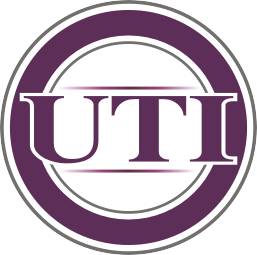 Universidad Teológica Interdenominacional
Escuela presencial
Inscríbase aquí mismo
www.UniversidadSiloe.com